Calcium disorders:Calcium, phosphate, vitamin D and PTH
Karim Meeran
Chemical Pathology
1st March 2013
Calcium
99 % in the skeleton
Plasma calcium tightly controlled to remain between 2.2 and 2.6 mM
Calcium is important in the control of nerve and muscle
Changes cause muscle depolarisation
Regulation of calcium
Parathyroid hormone (negative feedback): when calcium low, PTH rises.
PTH causes:
movement of calcium from bone
activation of renal 1 alpha hydroxylase
hence increased calcium
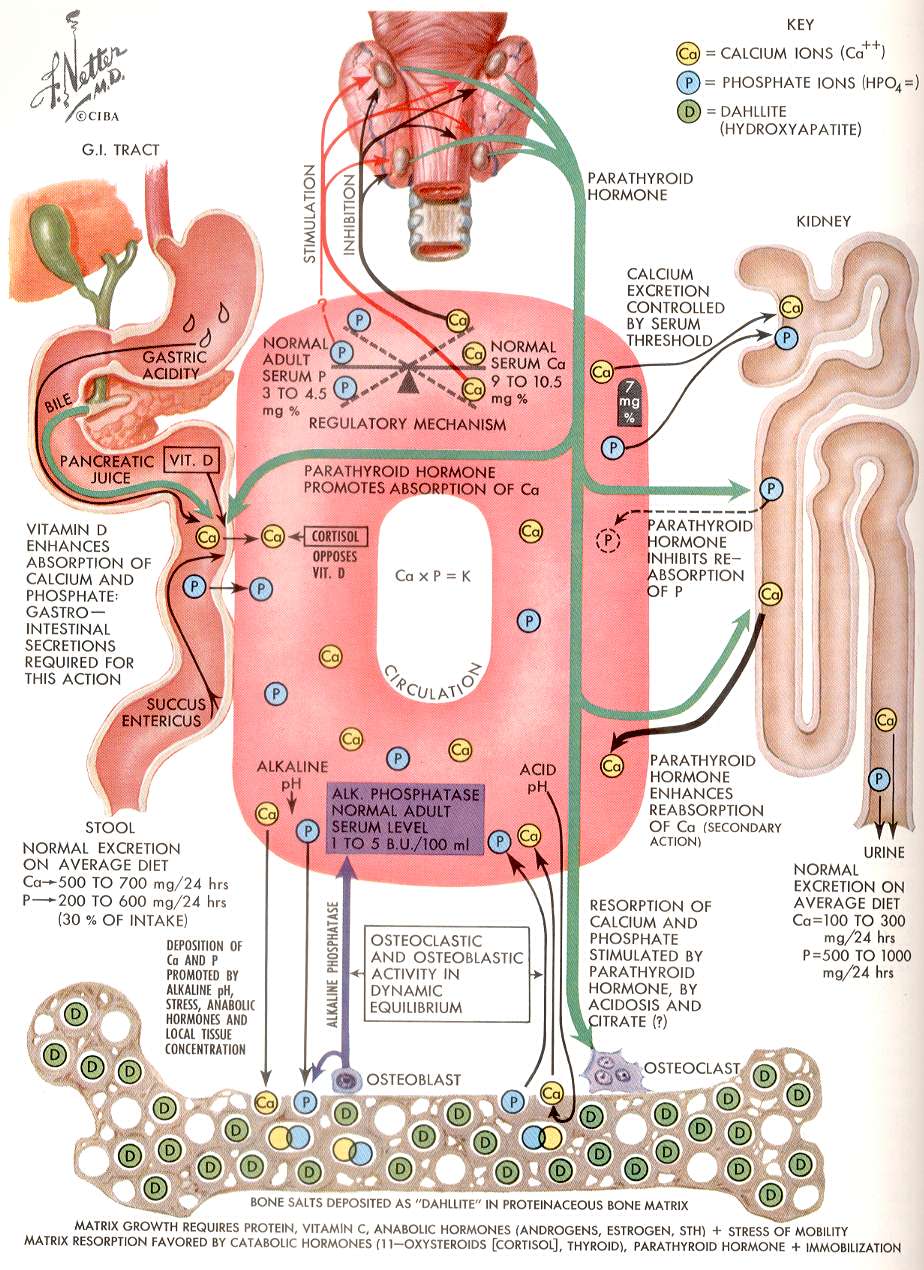 Vitamin D

	(100% in liver)

25 hydroxyvitamin D

       (rate limiting in
       kidney under PTH
	control)

1, 25 dihydroxyvitamin D
High Calcium in the plasma
Calcium leaks out of bone (fractures)
Extra calcium gets stuck in kidneys
Causes psychiatric symptoms
Causes abdominal pain and constipation
High Calcium in the plasma
Bones
Kidney stones
Causes psychiatric symptoms (Moans)
Causes abdominal pain (Groans)
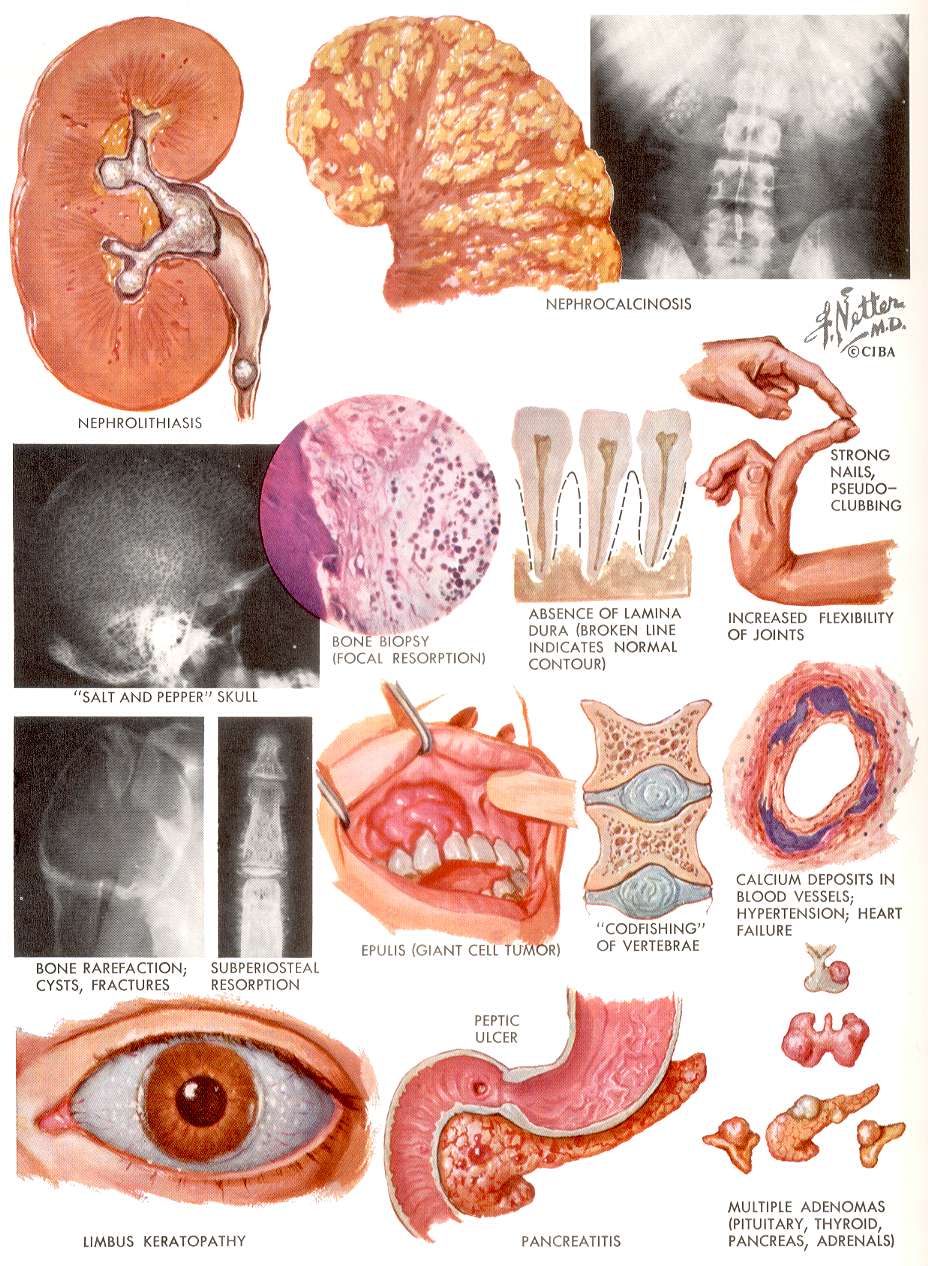 Causes of hypercalcaemia
Causes of hypercalcaemia
Too much PTH
(Primary hyperparathyroidism)
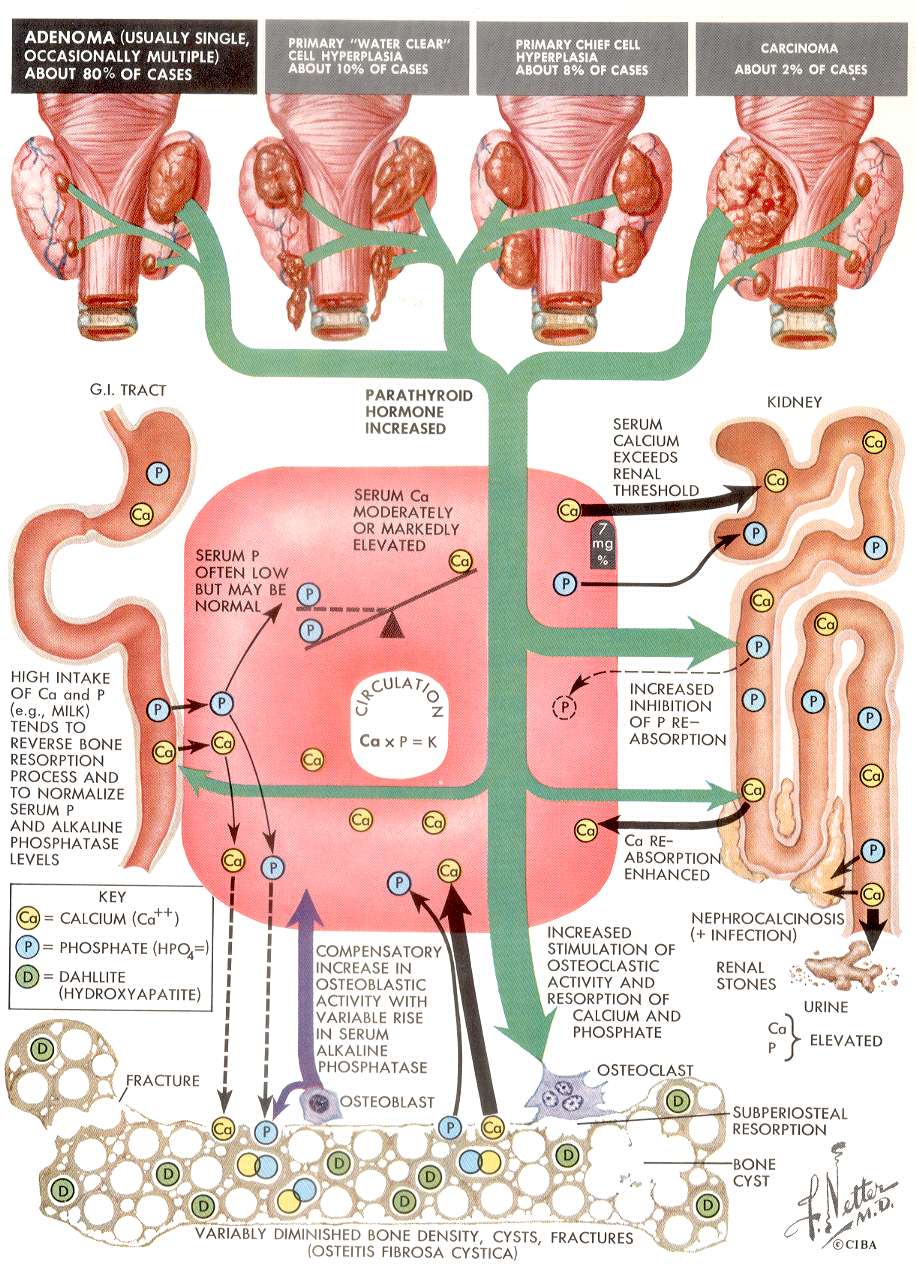 Causes of hypercalcaemia
Too much PTH
(Primary hyperparathyroidism)
Causes of hypercalcaemia
Too much PTH
(Primary hyperparathyroidism)

Cancer with bone metastases
Causes of hypercalcaemia
Too much PTH
(Primary hyperparathyroidism)

Cancer with bone metastases
Overactive vitamin D
Synthesis of vitamin D
Vitamin D3 is synthesised in the skin (cholecalciferol)
Vitamin D2 is a plant vitamin (ergocalciferol)
Both are active
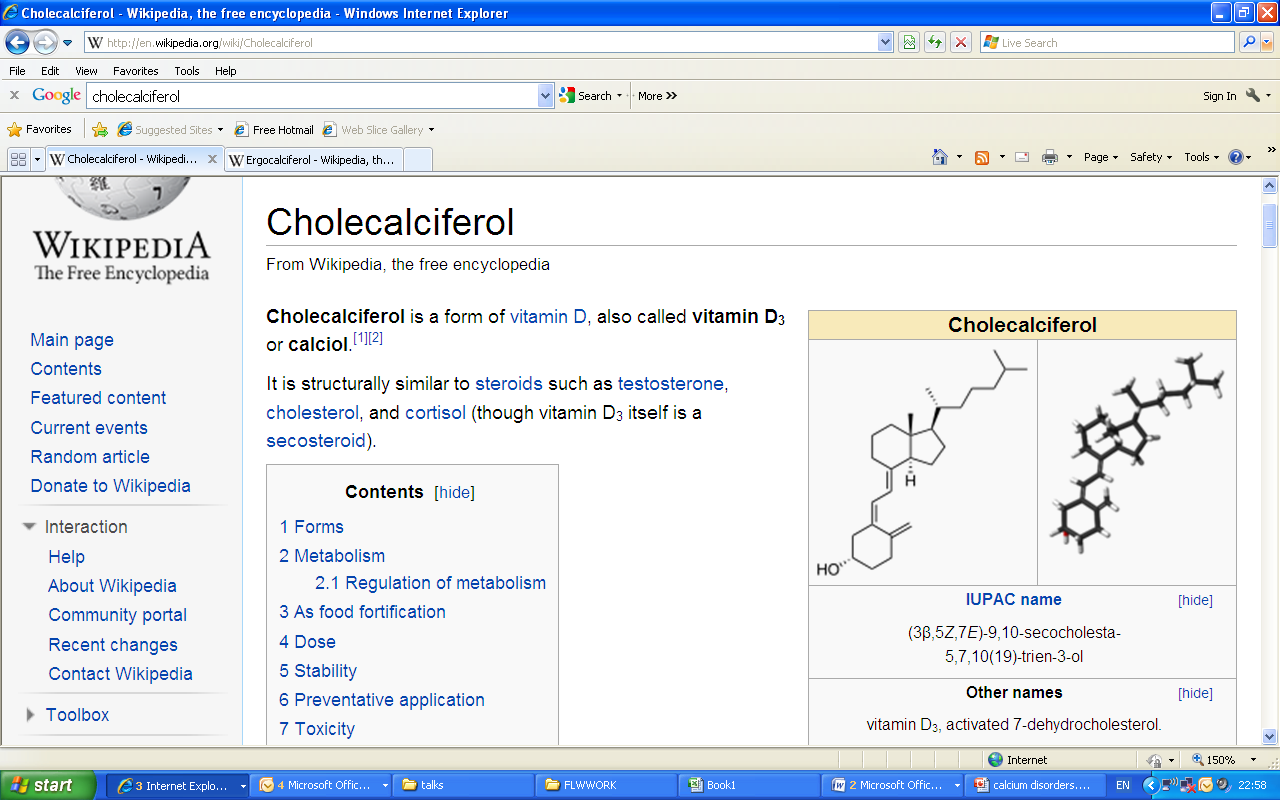 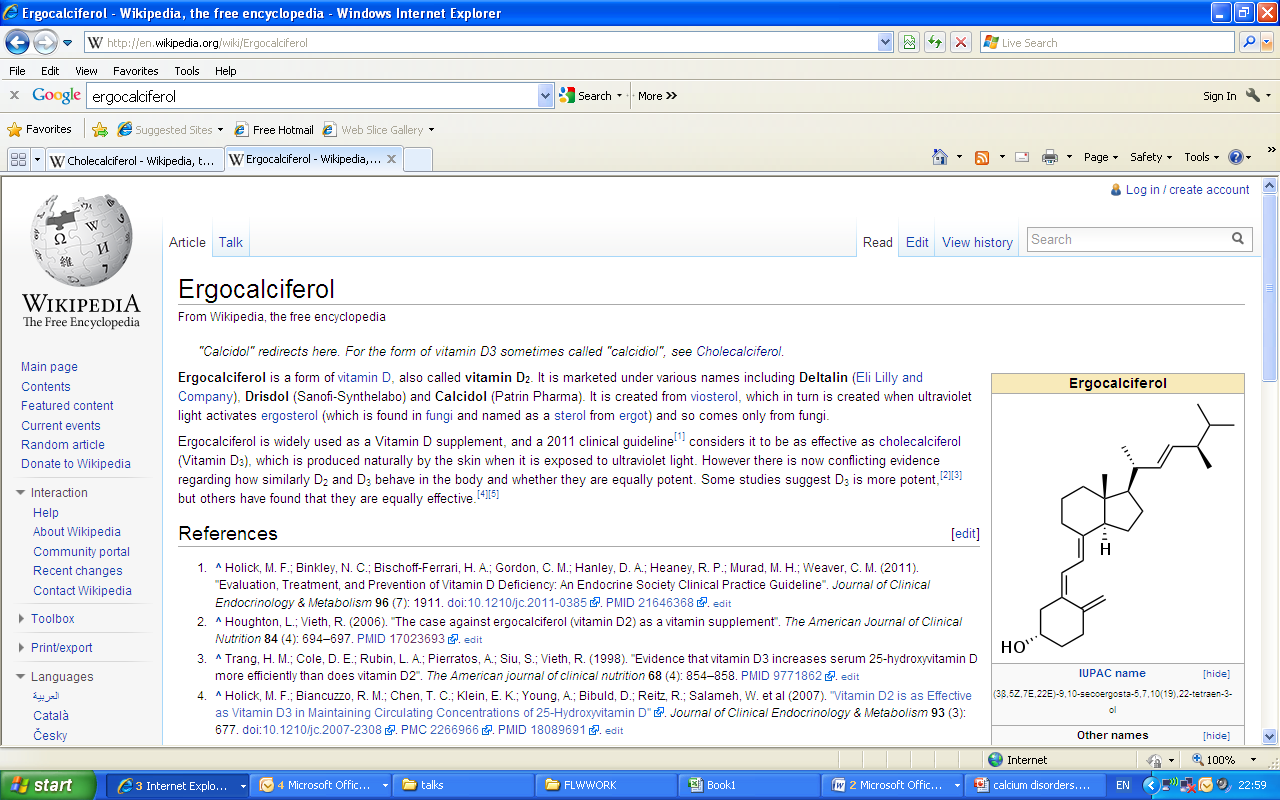 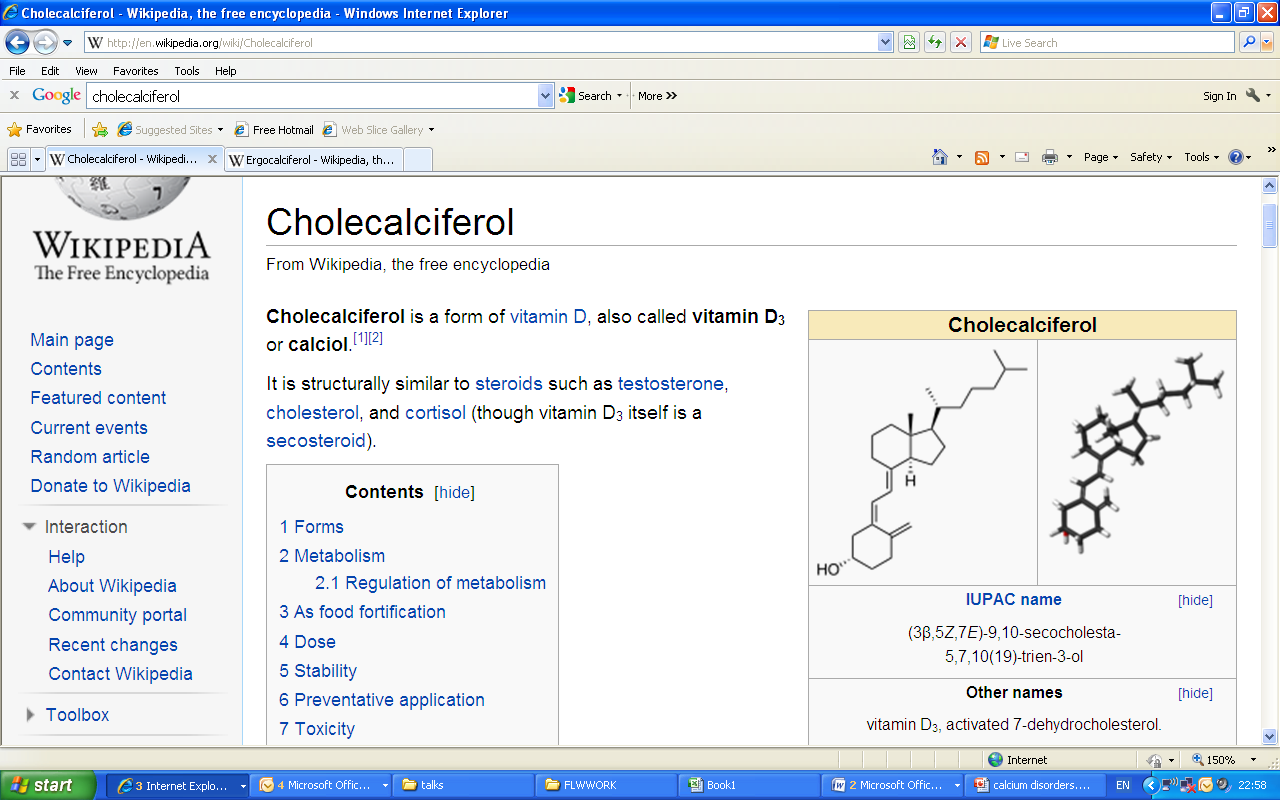 Wikipedia: D3 and D2
Synthesis of vitamin D
Next stage in the liver:
100% of any absorbed vitamin D is hydroxylated at the 25 position
enzyme: 25 hydroxylase
25 hydroxy vitamin D is inactive
This is the stored and measured form of vitamin D
Activation of vitamin D
Normally happens in kidney
enzyme: 1 alpha hydroxylase

Rarely, this enzyme can be expressed in lung cells of sarcoid tissue
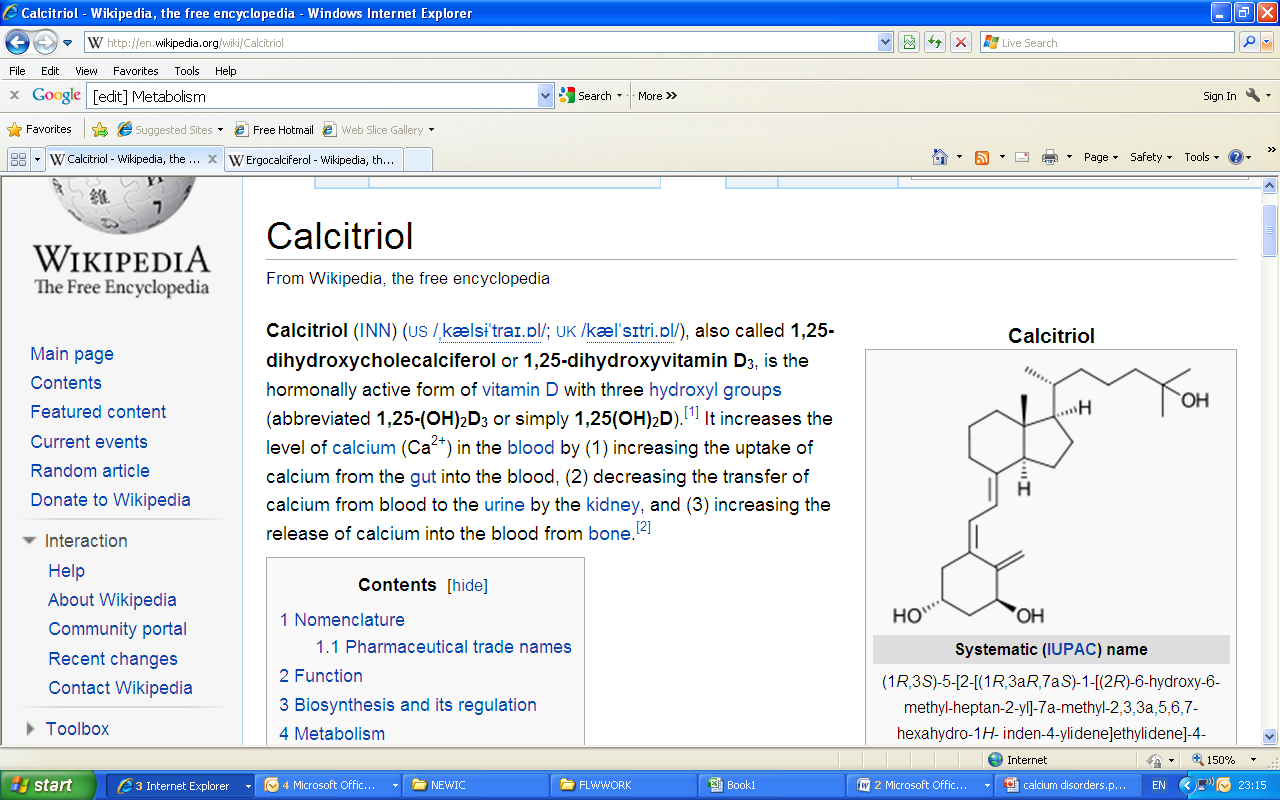 25 hydroxylase
1 hydroxylase
Investigations of high calcium
Calcium
Serum PTH (high or normal suggest hyperparathyroidism)
Low PTH suggests cancer
Vitamin D levels
CXR (sarcoidosis)
Role of the skeleton (Orthopaedic view)
Structural framework
Strong
Relatively lightweight
Mobile
Protects vital organs
Capable of orderly growth and remodelling
Role of skeleton
Metabolic role in calcium homeostasis

Main reservoir of calcium, phosphate and magnesium
Metabolic bone disease
Osteoporosis
Osteomalacia
Paget’s disease
Circulating calcium
Important for normal nerve and muscle function
Plasma concentration must thus be maintained despite calcium and vitamin D deficiency
Chronic calcium deficiency thus results in loss of calcium from bone in order to maintain circulating calcium
Osteoporosis
Cause of pathological fracture
Occurring more often as people live longer
Loss of bone mass

Bone slowly lost after age 20
Residual bone normal in structure
Osteomalacia
Bone is demineralised
Caused by vitamin D deficiency
Renal failure
Anticonvulsants induce breakdown of vitamin D
Lack of sunlight
Chappatis (phytic acid)
Paget’s disease of bone
Bone has increased turnover
Increased osteoblast and osteoclast
Bone pain
High alkaline phosphatase
Normal calcium handling
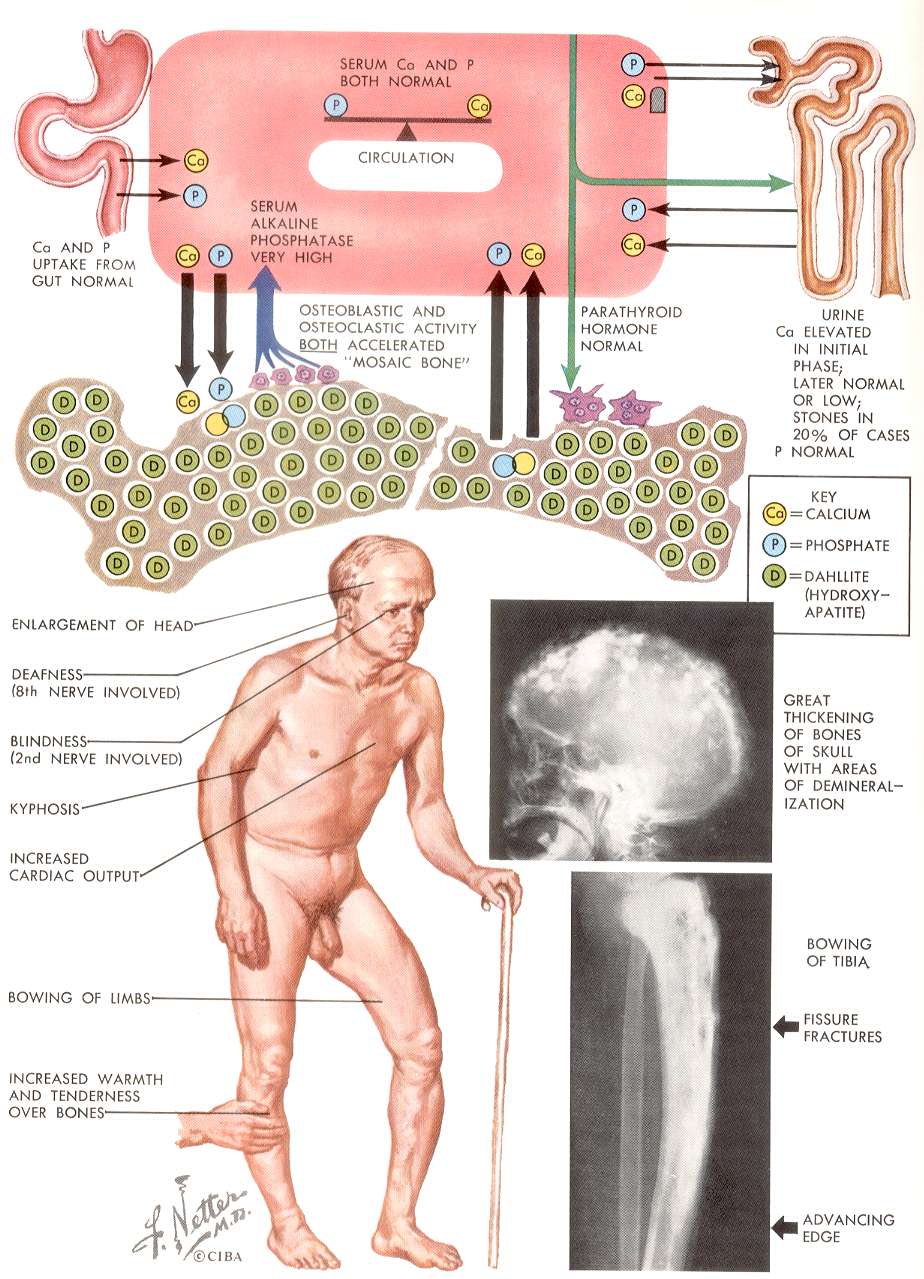 Case history 2
Case history 2
Very high alkaline phosphatase and bone pain
Case history 2
Very high alkaline phosphatase and bone pain

Paget’s disease
Case history 3
What are the CLINICAL SIGNS of a low calcium
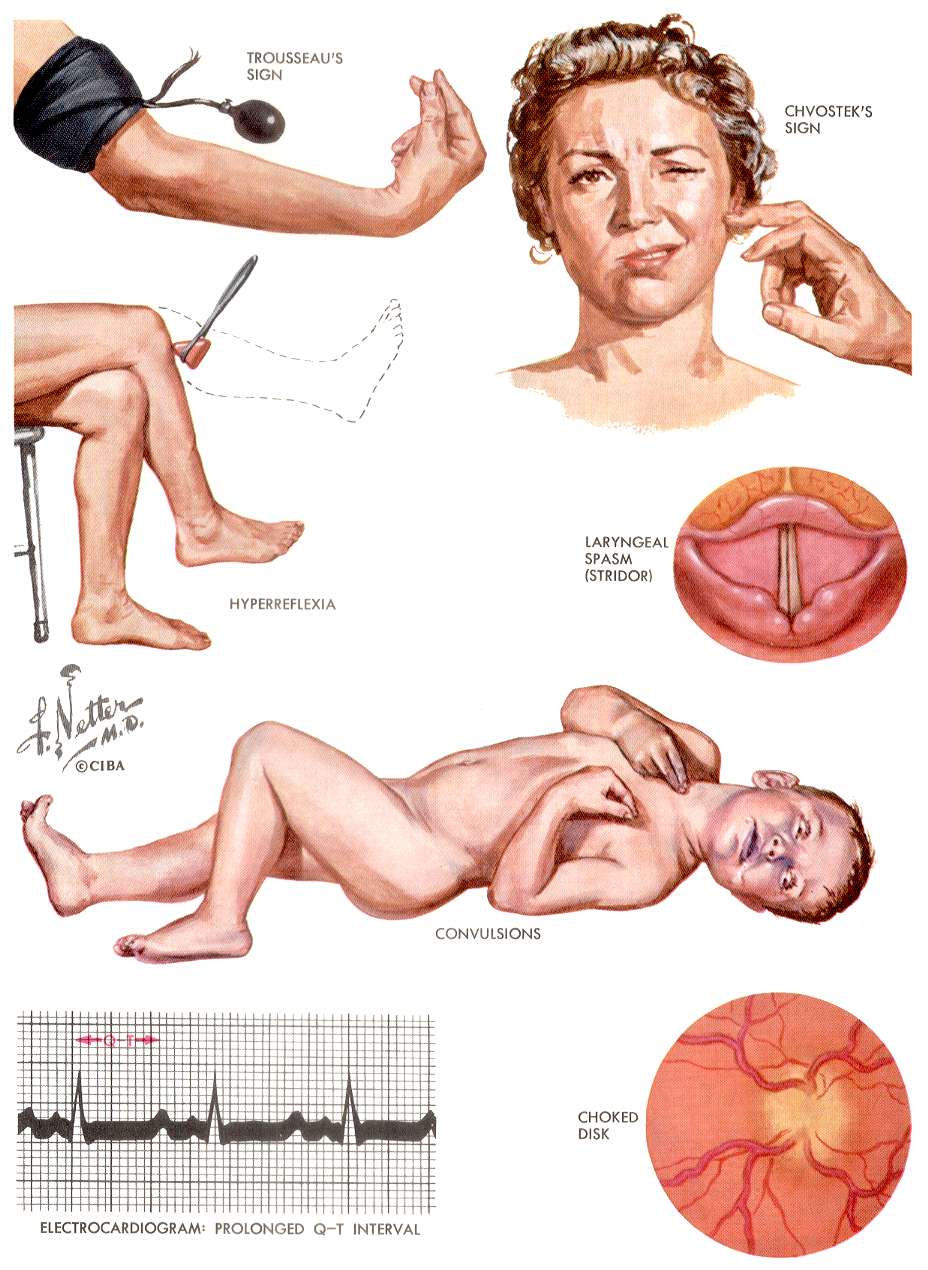 Case history 3
Case history 3
Low calcium, low phosphate
High PTH
High alkaline phosphatase
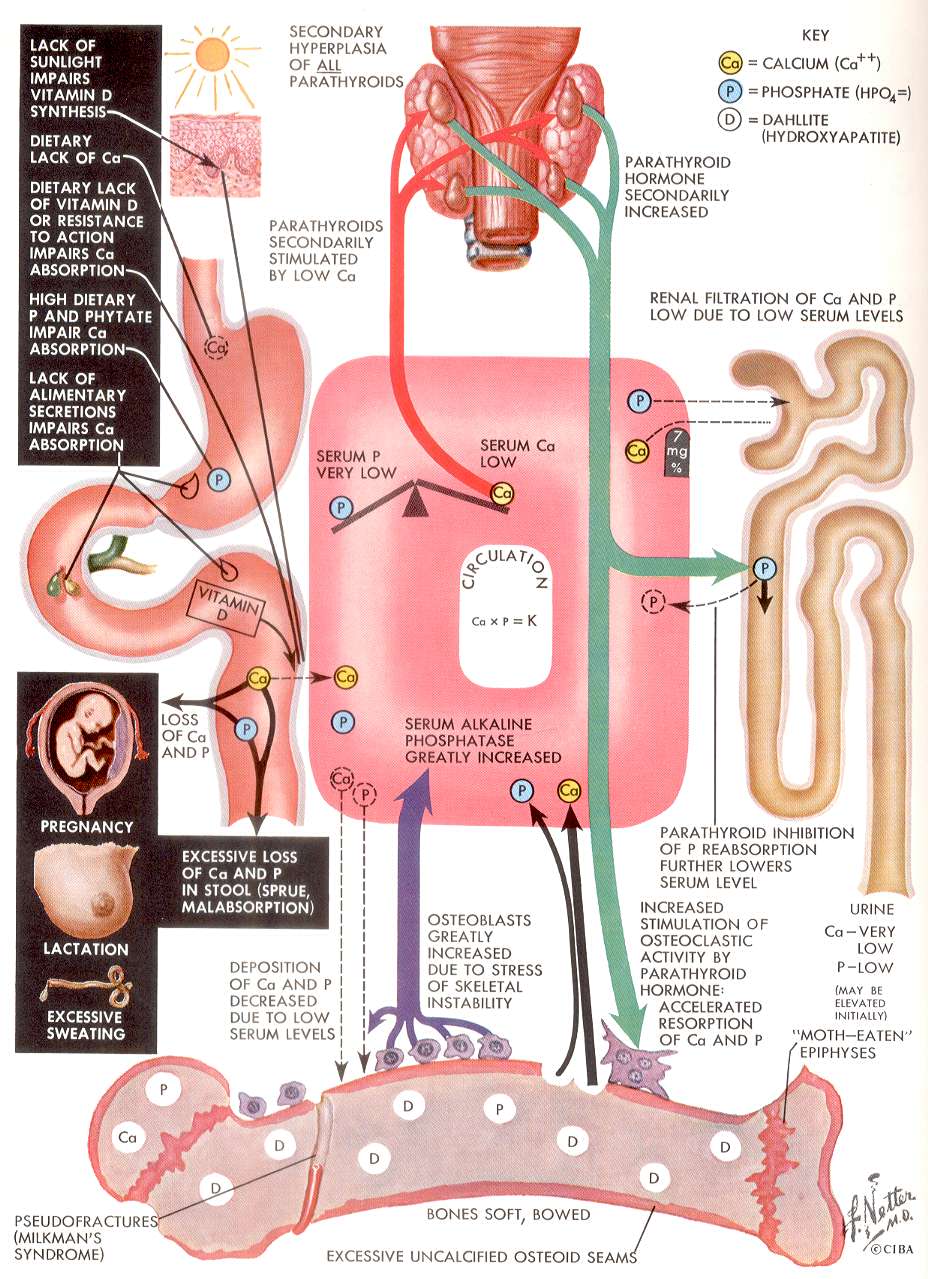 Case history 3
Low calcium, low phosphate
High PTH
High alkaline phosphatase

OSTEOMALACIA
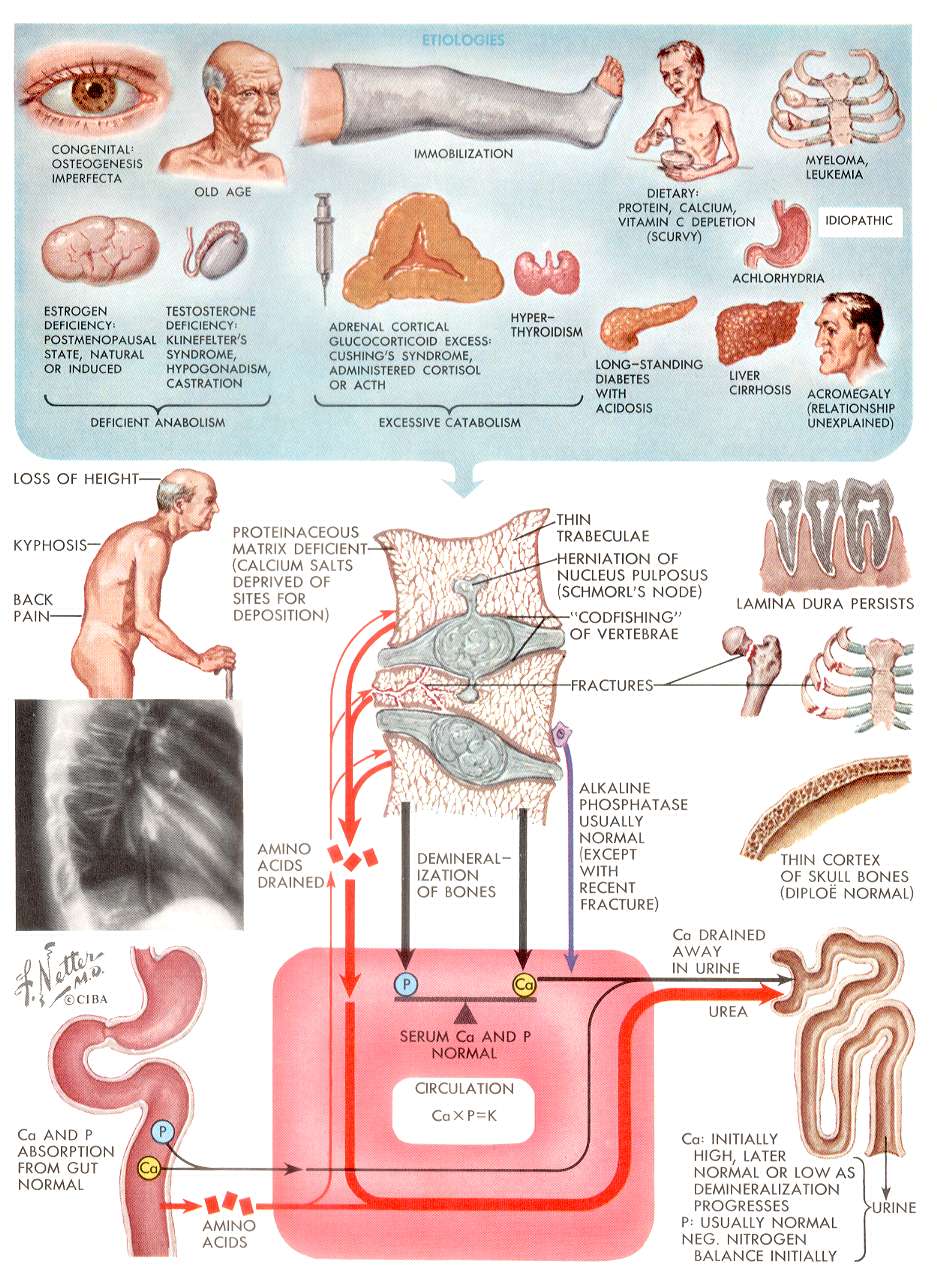 Osteoporosis by comparison has bone loss but with a normal calcium
Predict the consequences of loss of endocrine functions of the kidney
What hormones does the kidney make?